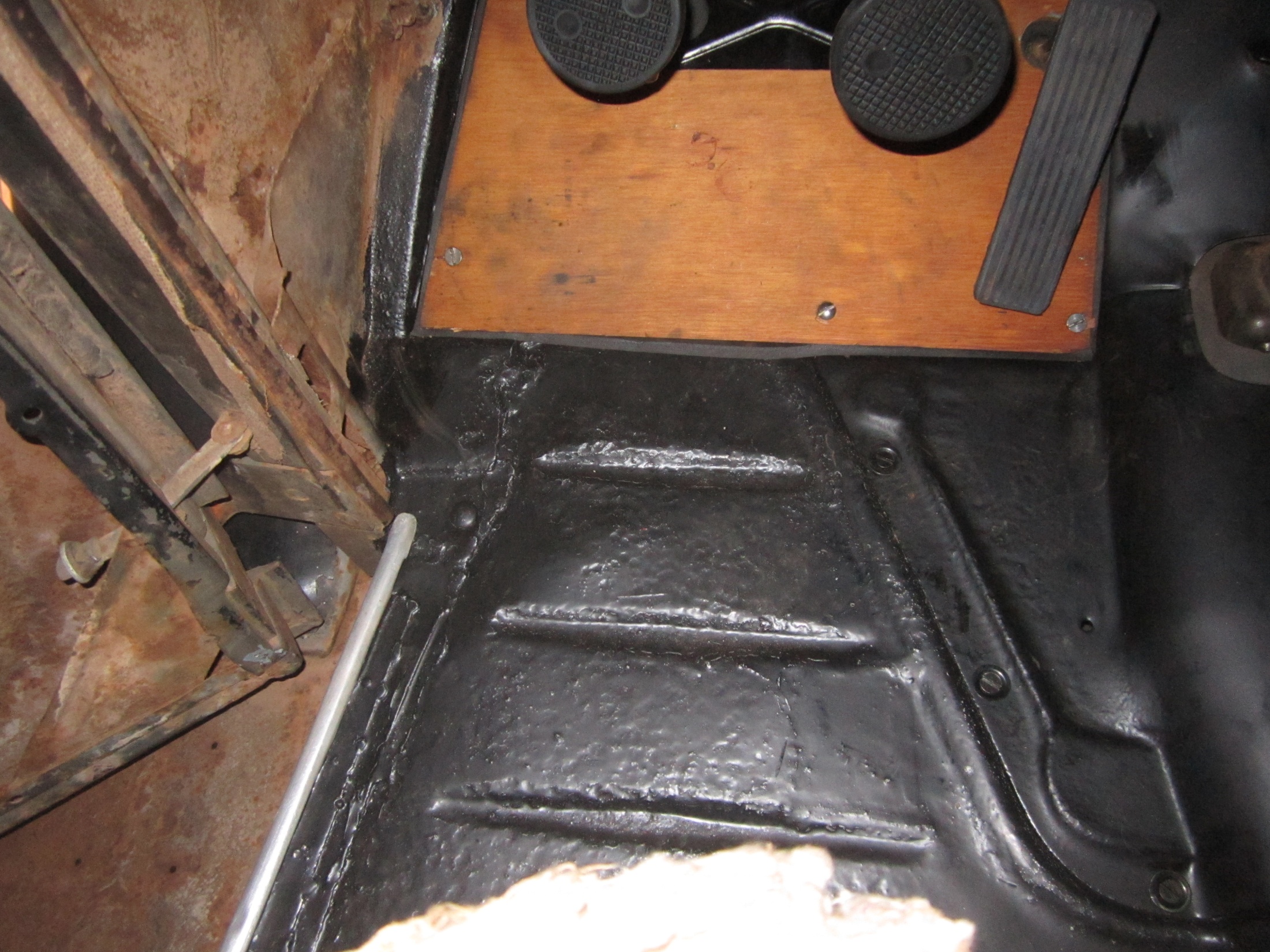 Floormat tucked up underneath scuff plate edge???